Overview of
Connecticut Emergency Management and Response
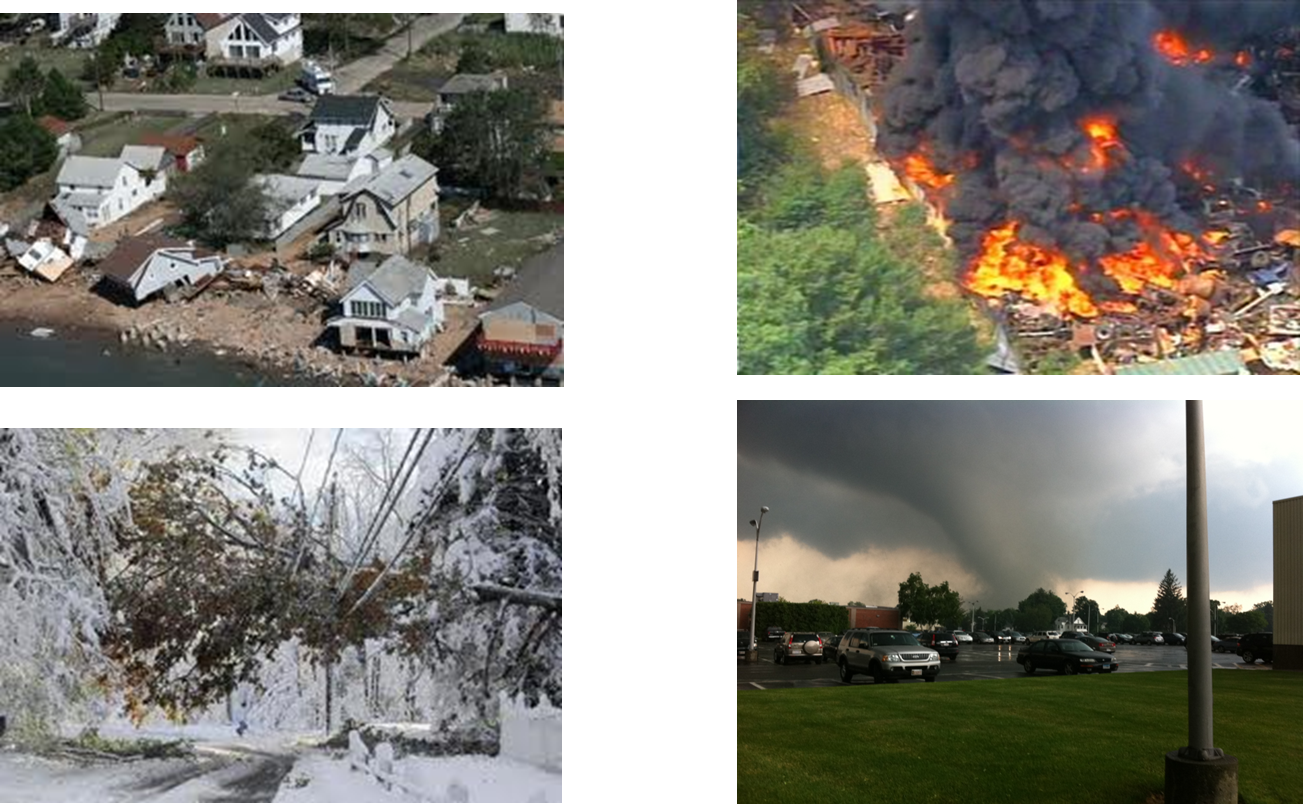 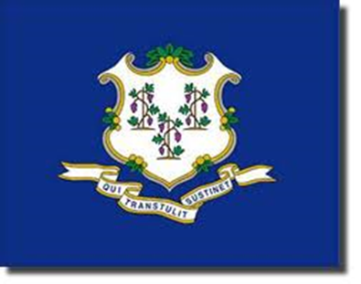 [Speaker Notes: This is to describe how local, state and federal response works together in CT

The National Incident Management System
	ICS
	MACS
State Response Framework – details responsibilities of DESPP/DEMHS and other state agencies, also details:
	A MACS System
	Resource Support
		Emergency Support Functions (ESFs)
	Local Emergency Operations Plans]
NATIONAL RESPONSE FRAMEWORK:How the Nation Conducts an All-Hazards Response Across Agencies and Jurisdictions
Connecticut operates
under the State Response
Framework:
	Local
	State
	Tribal
	Private Sector
	Non Governmental
	Federal
2
[Speaker Notes: NRF is how response to an incident is conducted.]
What Is an Incident?
An incident is . . .
. . . an occurrence, caused by either human or natural phenomena, that requires response actions to prevent or minimize loss of life, or damage to property and/or the environment.
[Speaker Notes: What is an incident……. A natural or man made disaster requiring response to ensure life safety, mitigate environmental effects and property damage.]
National Incident Management System
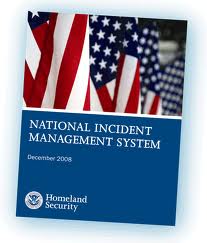 NIMS is . . .
A flexible framework of: 
 Concepts
Principles
Terminology
Organizational processes
Applicable to all hazards and jurisdictions 
NIMS is not a operational incident management plan
[Speaker Notes: NIMS was established after the horrific events of 9-11.    Elaborate…….]
NIMS Components
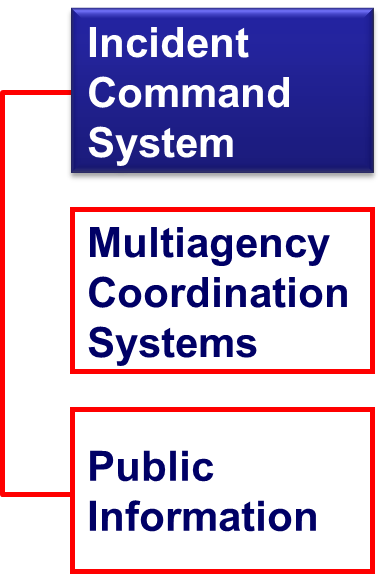 Preparedness

Command and Management

Resource Management 

Communications and 
Information Management 

On-going Management and Maintenance
[Speaker Notes: ICS is a component of NIMS, this structure aids in the response by providing the framework for the above……]
The Incident Command System
It is an on-scene, all-hazards incident management concept 
Is a standardized management system
 Allows its users to adopt an integrated organizational structure to match the complexities and demands of single or multiple incidents without being hindered by jurisdictional boundaries
[Speaker Notes: ICS is extremely useful; not only does it provide an organizational structure for incident management, but it also guides the process for planning, building, and adapting that structure.  

Manchester Road Race
Sail Fest]
Modular Organization
Incident objectives determine the organizational size 
Is based on the size and complexity of the incident
Only functions/positions that are necessary will be filled, not all positions need to be activated
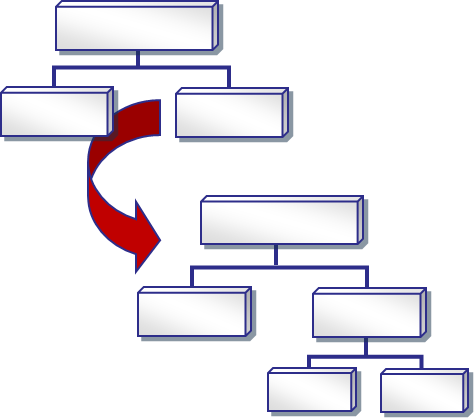 [Speaker Notes: Its modular….. Built based on need]
Incident Command System Roles and Responsibilities General Staff
[Speaker Notes: INSTRUCTOR NOTES:
There are often four functional areas that comprise the General Staff of an ICS and support the Command Section:
   Operations Section
   Planning Section
   Finance and Administration Section 
   Logistics Section
Each functional area also may have additional staff.

This organization (or parts of it) can be how you structure your Multi Agency Coordination System (more on this later).

Additional organizational layers may be needed to help manage a potentially larger incident.]
Operations
Develop operations portions of the Incident Action Plan
Directs all operational resources
Maintains close contact with the IC, subordinate operations personnel and other agencies involved in the incident.
[Speaker Notes: INSTRUCTOR NOTES:
The Operations Section is responsible to Incident Command for the direct management of all incident related tactical activities. Tactical is defined as the approach taken to achieve a specific objectives or to solve a specific problem.
Members of the Operations Section work with the Operations Chief to:
   Direct and coordinate all facility operations
   Monitor staffing and adjust staffing to respond to needs
   Communication with subordinate ops personnel in key]
Planning
Prepares and documents the Incident Action Plan
Collects and evaluates information 
Maintains resource status
Maintains documentation for incident records
[Speaker Notes: INSTRUCTOR NOTES:
The Planning Section determines what resources will be needed and establishes the Incident Action Plan (IAP) that will be used to support the response to an emergency.

Members of the Planning Section work with the Planning Chief to:
   Create an Incident Action Plan (IAP) that establishes goals and  
     actions that support the response to an incident
   Ensure distribution of critical information to other ICS members
   Compile scenarios and resource projections that can be used to 
     anticipate actual needs throughout the phases of an incident
   Continuously review resources and actions and modify plans to ensure 
     objectives are met
   Provide updates on the status of assigned resources]
Reliance on an Incident Action Plan
The Incident Commander creates an Incident Action Plan (IAP) that: 
Specifies the incident objectives.
States the activities to be completed
Documents activities 
Covers a specified timeframe 
(operational period)
Should be a written IAP
Should include a Table of Organization
Takes into account legal and policy considerations and direction.
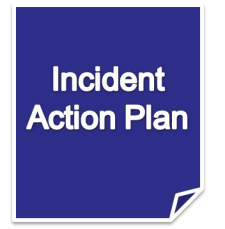 [Speaker Notes: Present the following key points:  (Share IAPs from previous storms)
Every incident, large or small, requires some form of an Incident Action Plan (IAP).  For most incidents that are small, the IAP is developed by the on-scene Incident Commander and verbally passed on to subordinates and assigned resources.
The operational period is the period of time scheduled for completion of a given set of actions called for in the IAP.  The length of the period is determined by Command and may be as short as 1 hour or as long as 24 hours, or even multiple days.
As incidents grow in size or complexity and/or as other agencies and resources are added, it is important to document vital information pertaining to the plan of action for the incident.
On large incidents, preparation of a written IAP is accomplished within the Planning Section.  IC/UC establishes the objectives and strategy, based on needs of the incident and policy and guidance from the Executive/Senior Official.
The Incident Commander will hold a planning meeting involving, at a minimum, the General and Command Staff.  The planning meeting is key to developing an effective Incident Action Plan.

Note that an IAP covers an operational period and includes:
What must be done.
Who is responsible.
How information will be communicated.
What should be done if someone is injured.]
Finance and Administration
Tracks and manages spending during an incident
Handles the financial recovery of the facility
[Speaker Notes: INSTRUCTOR NOTES:
The Finance/Administration Section is responsible for tracking and managing spending during an incident and handling the financial recovery of the facility.

Members of the Finance/Administration Section work with the Finance/Administration Chief to:
   Track all incident costs
   Evaluate financial considerations of the incident
   Perform needed administrative functions
   Help restore financial stability after the incident
   Work with vendors to procure supplies and emergency equipment and 
     determine payment methods]
Logistics
Manages the materials and facilities used during the crisis
[Speaker Notes: INSTRUCTOR NOTES:
The Logistics Section manages the materials and facilities used during the crisis. 

Members of the Logistics Section work with the Logistics Chief to:
   Monitor and maintain adequate levels of food
   Monitor and maintain adequate supplies that support incident objectives
   Monitor and maintain all equipment]
Command Staff
May be needed depending on the complexity of the incident
Incident Commander will determine which Command Staff positions are needed 
Point of Contact for the SEOC to request services and/or goods in support of incident response.
[Speaker Notes: INSTRUCTOR NOTES:

Command Staff:

IC/UC – Incident Commander can be unified command depending on complexity of incident

   PIO- Responsible for communicating with the public and media and/or other agencies with incident related information requirements
Safety Officer – monitors incident operations and advises IC/UC on all matters relating to operational safety, including the health and safety of emergency responder personnel.  Safety officer has immediate authority to stop and/or prevent unsafe acts during incident operations.
Liaison officer – Incident/Unified command’s point of contact for representatives of other governmental agencies, ngos, and the private sector to provide input on their agencies’ policies, resource availability and other incident related matters.]
Statewide or Widespread Emergency
When there is a widespread local emergency(ies)  in either more than one municipality or of great severity in one municipality,  it can become a emergency of statewide significance.
The Governor may declare a State of Emergency and/or activate the State Response Framework to begin the coordination and support of the local municipality(ies).
(Connecticut General Statutes Title 28)
[Speaker Notes: This is when your role may be activated]
NIMS Components (cont’d)
Preparedness
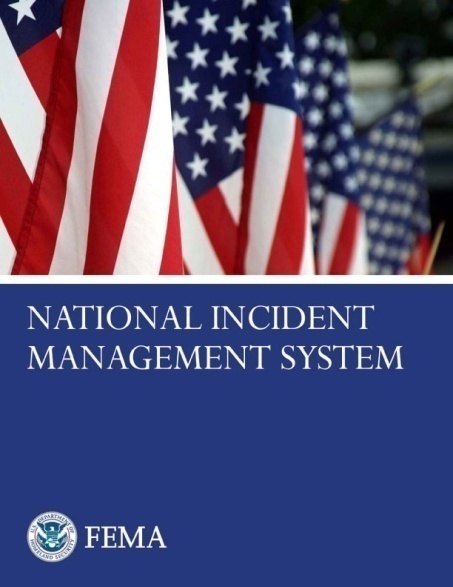 Incident Command System
Communications and Information Management
Resource Management
Multiagency Coordination Systems
Command and Management
Ongoing Management and Maintenance
Public Information
Additional Information:  www.fema.gov/emergency/nims
[Speaker Notes: Talk about how this is command and management, but NOT ON-SCENE.    This is where the decision-makers and policy makers work together to respond to a complex emergency such as: Hurricanes, Tornadoes, Large Floods, Major Power Outages, Pandemic, etc.

Again, this level of coordination usually occurs in an open EOC:  Town or local, Utility EOC or command center, State EOC, etc.]
What Is a Multi-Agency Coordination System?
NIMS Element:  Command and Management
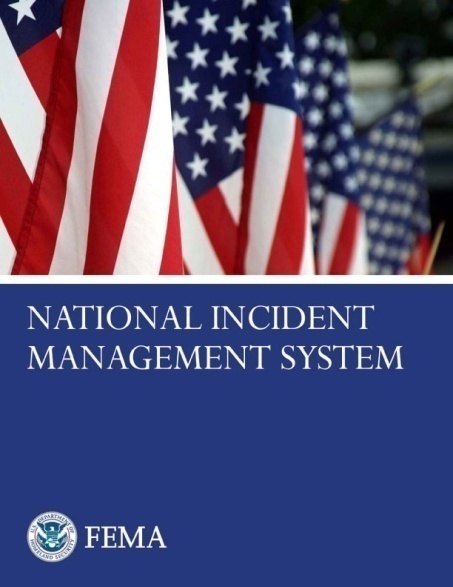 Multi-Agency Coordination (MAC) Systems
MAC Systems provide the architecture to support coordination for:
Incident prioritization.
Critical resource allocation.
Communications systems integration.
Information coordination.
Local 
Multiagency Coordination
(MAC)
State
Multiagency Coordination
(MAC)
FederalMultiagency Coordination
(MAC)
Incident Command
Multi-Agency Support and Coordination
Provide support and coordination to incident command by:
Making policy decisions.
Establishing priorities.
Resolving critical resource issues.
Facilitate logistics support and resource tracking.
Collecting, analyzing, and disseminating information.
[Speaker Notes: “You’re not putting out the fire, you’re making sure the responders have all the resources and information it needs to provide an appropriate response to our citizens.

DAS has provided:
Laptops
Cars
Extension Cords
EOC Network consultation
Etc.]
NIMS:  Coordination
Multiagency coordination is a process that allows all levels of government and all disciplines to work together more efficiently and effectively.
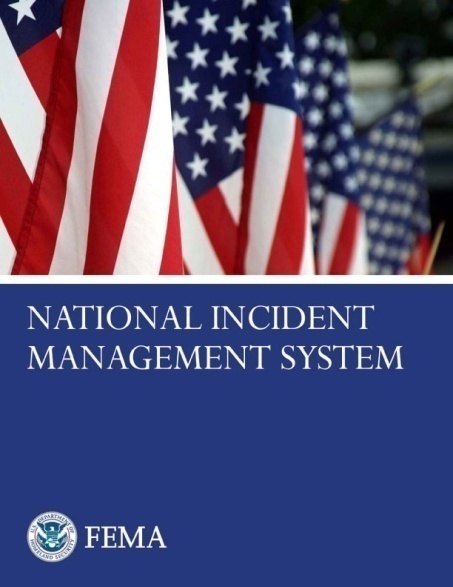 An entity/individual may have “command and control” over resources and policies without being in command of the incident.
[Speaker Notes: The entity or individuals referred to in this slide, and in this audience are : commissioners, chief elected officials, executive officers (of companies)]
Local 
Emergency
Ops Center
(LEOC)
Reg. Coord. Center (RCC)
State
Emergency
Ops Center
(SEOC)
Federal Emergency Ops Center (FEOC)
Agency
Incident Commander1
Agency
Incident Commander2
Agency
Incident Commander3
Unity of Command & Unity of Effort
Unity ofEffort
Policy, Coordination, and Support
Unity ofCommand
Multi-Agency Coordination System
[Speaker Notes: With the last two storms:  there are multiple emergencies going on: it was complex; Extensive power outages (including state buildings), citizens with special needs, sheltering, flooding with the first storm…...   Unity of Effort is supporting the Unity of Command of all these incidents within the context of the larger incident.]
Multi-Agency Coordination System Activation
Activated when . . .
An emergency situation threatens, significantly impacts, or involves multiple agencies and/or political subdivisions.
Pre-established threat levels are reached.
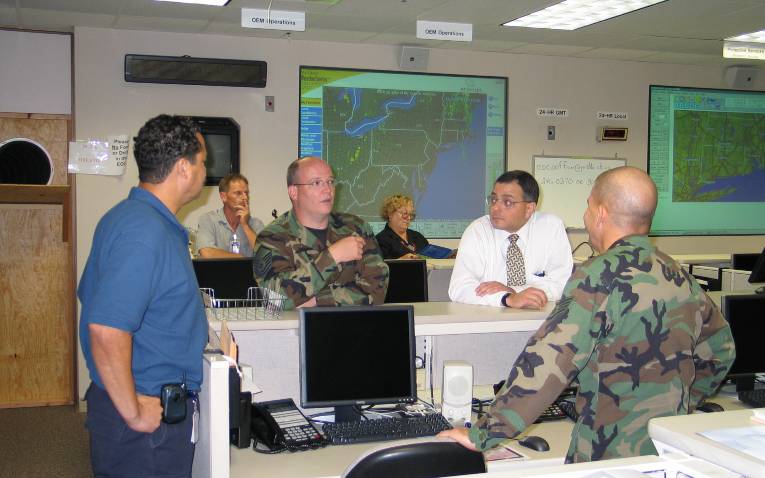 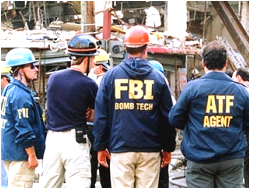 [Speaker Notes: For Example:  In the SRF, the SOP for a Hurricane details EOC activation and/or preparatory activities up to 3 days ahead of expected impact.]
State Emergency Management
State Emergency Operations Center
DEMHS as coordination lead
Governor’s Unified Command
Emergency Support Functions
State Response Framework
Outlines roles and responsibilities
Plans, Resources, and Assets
Pre-Activation Framework
State Emergency Operations Center
   Standard Operating Procedures (SOPs)
22
Multi-Agency Coordination at the State Level
Unified Command at the State Emergency Operations Center (SEOC)
Governor
State Agency Heads
State Emergency Management Director
Private Sector Subject Matter Experts/Leaders
SEOC Liaisons
State Emergency Support Functions	
SEOC Task Forces
[Speaker Notes: Liaisons, as previously mentioned, are the SEOCs point of contact for agency resources to support the response/recovery efforts.  Provide situation status periodically as outlined in the IAP.]
State Response Framework (SRF)Section 1: General Concepts Emergency Operations
Includes:
Governor’s Authorities 
Mutual Aid
Mobilization of Emergency Forces
Local Government
Requests
Local Situation Reports
State Government Line of Succession
State Agencies Tasks and Responsibilities 
Agency specific Procedures for Emergencies
Staffing SEOC (and State Emergency Support Functions)
Advise Governor
[Speaker Notes: DAS mission assignments can be found on pages 10 and 11 of the SRF.]
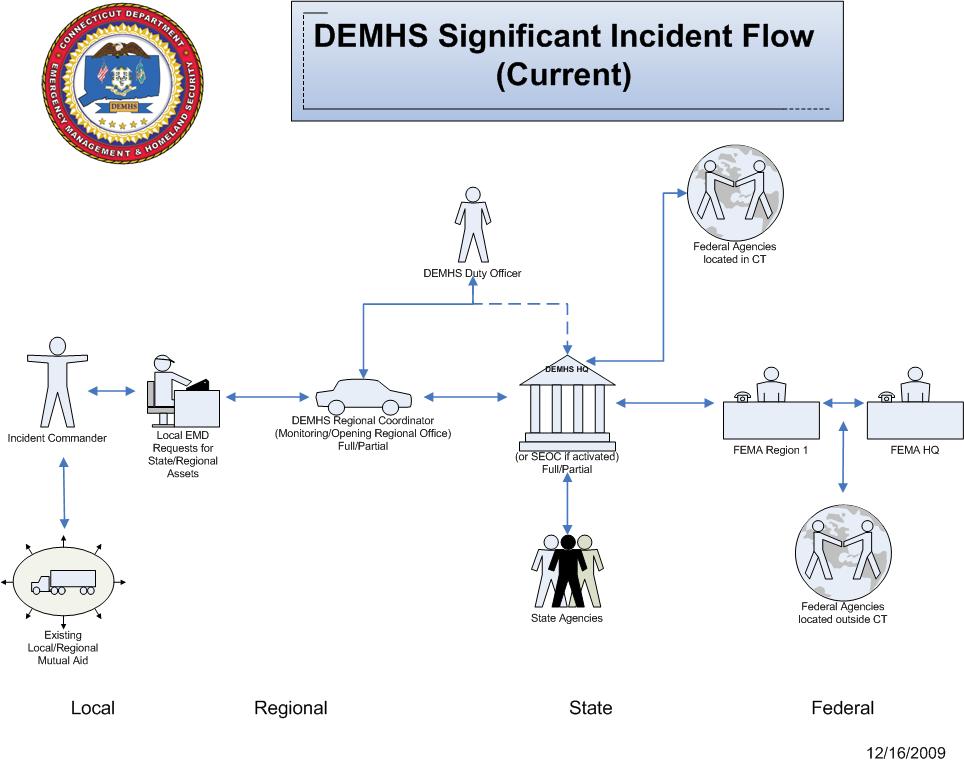 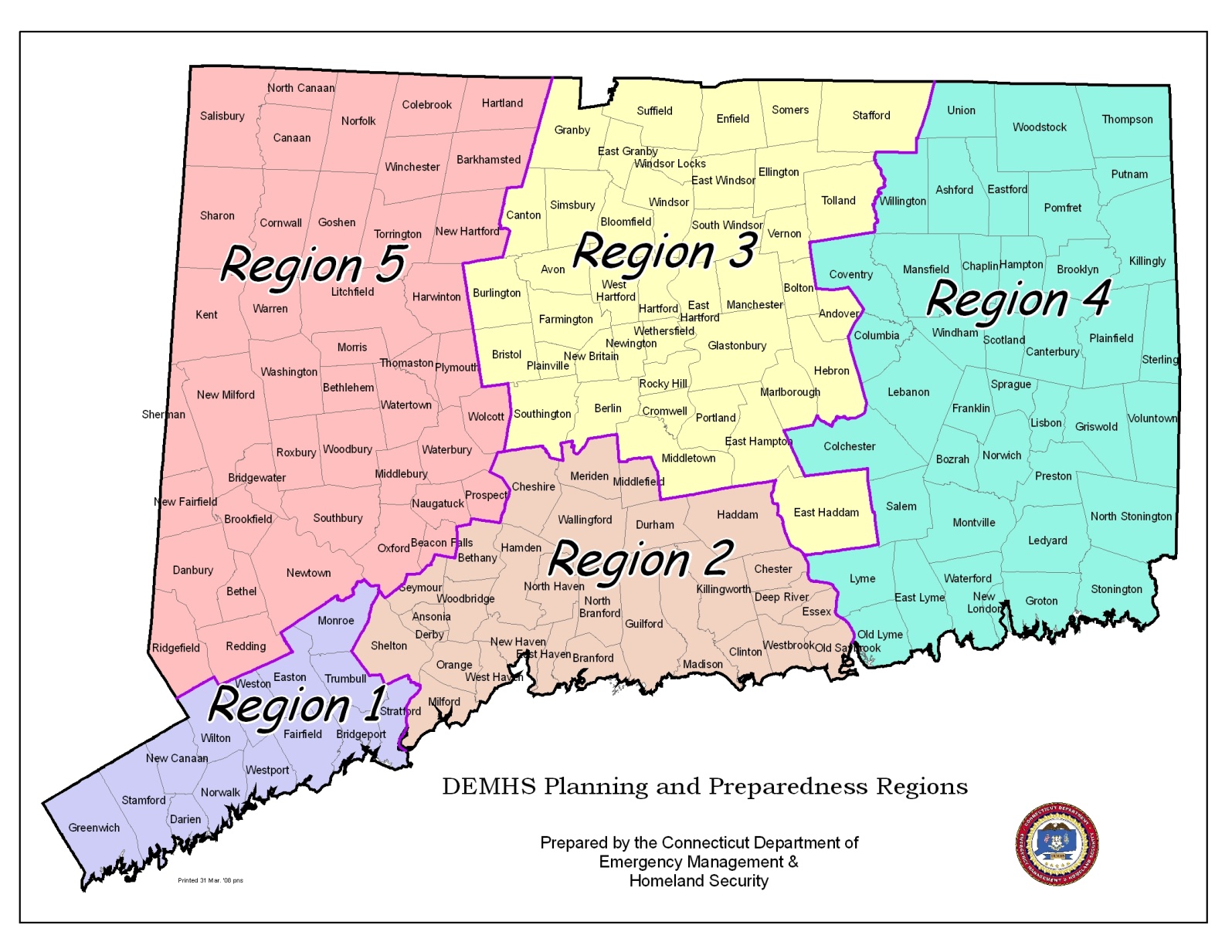 25
[Speaker Notes: Flow is from IC to Local EMD, who can request state assets through the DEMHS Regional Coordinator, or regional assets through the Regional Emergency Support Plan, if activated, which is really an enhanced mutual aid system.  Towns can also use the Intrastate Mutual Aid System, which allows them to request any type of resource from any town in the state, without the need for a written agreement.  Towns should keep the Regional Coordinator informed of all asset requests, in order to keep track of available resources.]
Web EOC
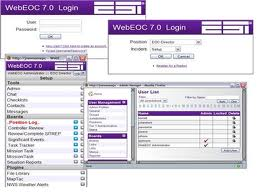 Web EOC is a State funded web-based application
	that allows agencies to communicate during incidents

It can coordinate response and recovery operations in a
	secure, real-time, online environment 

It allows state, municipal and federal agencies to
	share information during an emergency and
	provides a common operating picture for all,
	enhancing situational awareness and improving
	interoperable communications
[Speaker Notes: Contained in the SOP]
Post Incident Assessment
Assessment is an important leadership responsibility.  Assessment methods include:
Corrective action report/ after-action review.
Post-incident analysis.
Debriefing.
Post-incident critique.
Mitigation plans.
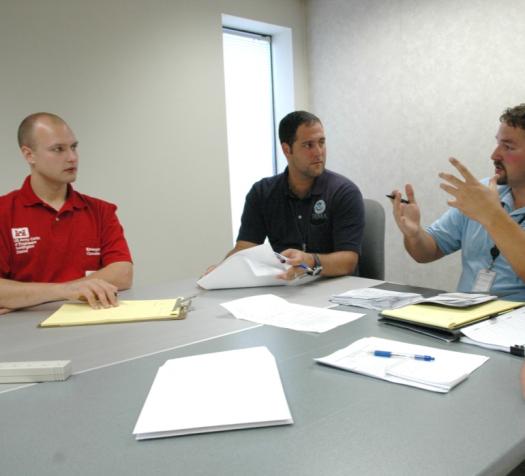 [Speaker Notes: Present the following key points:
Management is an important leadership responsibility.  
Assessments should be conducted after a major activity in order to allow employees and leaders to discover what happened and why.  A Debriefing with all SEOC Liaisons who served during the event is held.]